What the Web Brings to the Cloud
Jeff Jaffe, W3C CEO
Cloud World Forum, June 2013
Web and Cloud go hand in hand
Open Web Platform impacts cloud requirements
Significant parts of the cloud (e.g. PaaS, SaaS) live on the Web
The platform for consumers
Business platform for industry
Interleave consumer and professional computing
Lessons from Web standardization
Royalty-free standards and cohesive architectures are the keys to interoperability and a thriving ecosystem
The cloud can expand more rapidly than its current pace
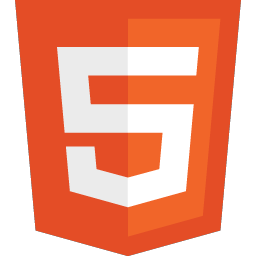 Characteristics of the Open Web Platform
Web pages are more beautiful, interactive and intelligent
HTML5 provides cross-browser interoperability and all  browser vendors are supporting it; now complete and stable
Video, rich multimedia, are first-class citizens
Unprecedented device support: e-books, set-top box, automotive
Web of Apps: full application development environment
Social networking 
Is the most interoperable platform in the industry
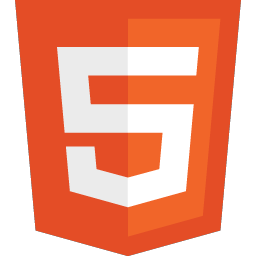 Growing technology stack
Early Majority has Embraced OWP
Gartner: ”[More] than 50 percent of mobile apps deployed by 2016 will be hybrid.”
ABI Research: “2.1 Billion HTML5 Browsers on Mobile Devices by 2016”
Kendo UI: “90 percent of more than 5,000 app developers and IT decision makers saying they will develop apps using HTML5 in 2013, and only 15 percent preferring a native-only approach.”
Rich ecosystem surrounds the standards
Implementer support
Tests for interop
Performance tools
Developer community
Libraries, frameworks
Documentation
Tools
Education and training
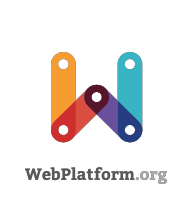 The result is transformations: Publishing
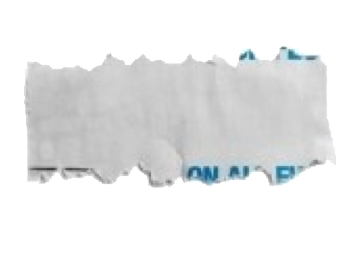 20% of all US Newspapers are digital
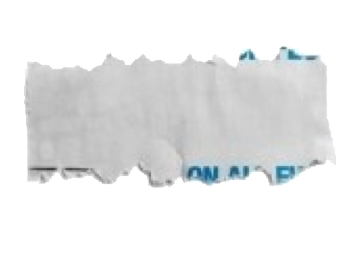 “After 79 years in print, Newsweek goes digital only”
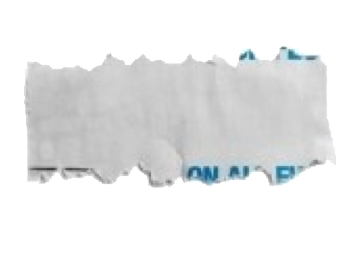 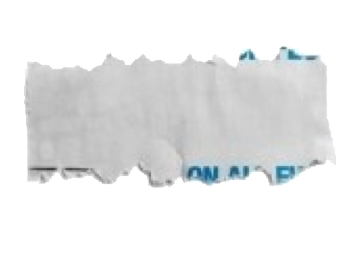 Google Ad Revenue Now More Than U.S. Print Publications Combined
Pew: Survey Finds Rising Reliance on Libraries as a Gateway to the Web
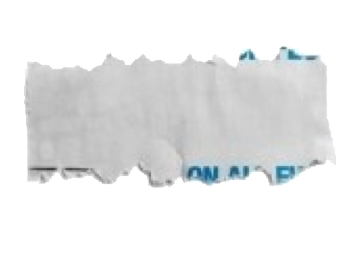 E-Books See Triple Digit Growth As Paper Book Sales Dive
What are we doing with publishers?
Match current publishing practices
Pagination, rich-styling
Leverage value-add of the Web
Linkability, etc.
Support diverse business and distribution models
Satisfy diverse consumer behaviors
Social, device independent, interleave
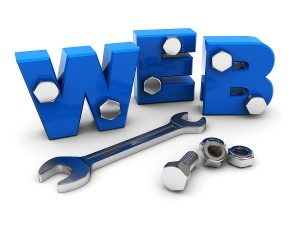 Screen shot: premiumfreebies.eu
Open Web Platform Demo
Screencast of moma.org
[Speaker Notes: This site shows off high-quality layout, including the use of downloadable fonts.
In addition, the catalog is social, allowing readers to share information in their social networks.
One can easily imagine a similar catalog making it easy for readers to purchase items through their favorite online payment networks.
It is this sort of integration with other services people want to use on the Web that is so valuable.

Jeff notes:

Updateable in place
Nice style using CSS
User can browse the catalog via linking (at which point I started the video)
CSS transforms allows me to rotate
CSS Animations allows me to jump around
Downloadable fonts
In principle I could have accessed the Web for more info.]
OWP gives mobile device independence
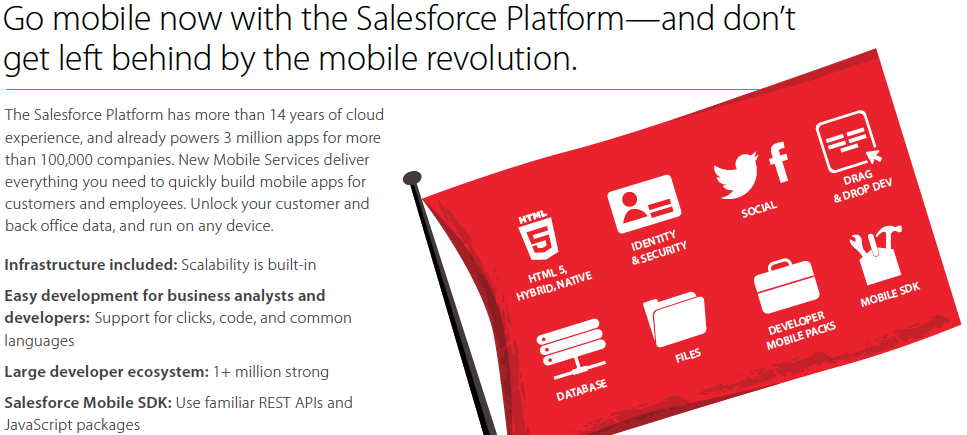 Source: Salesforce.com
HTML5 momentum for mobile
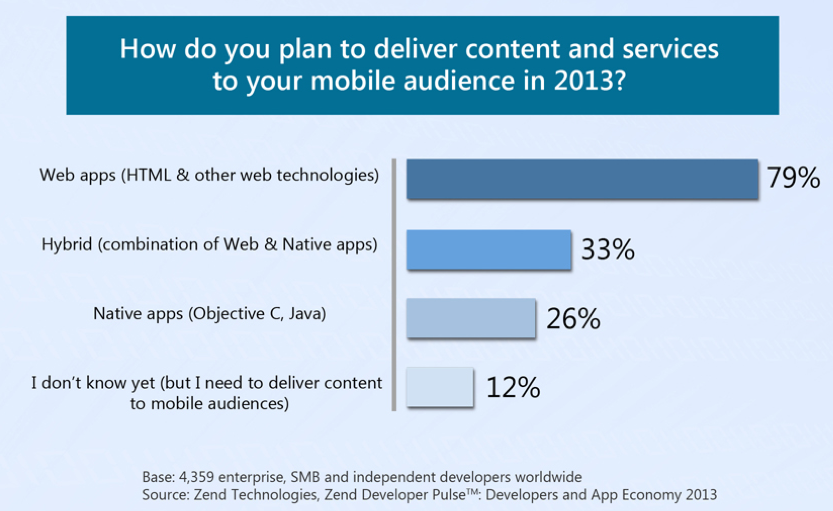 Source: Zend Developer Pulse, Q2 2013
Entertainment broadens the platform
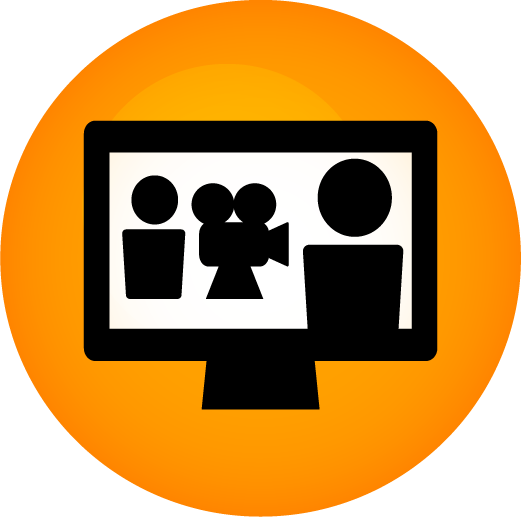 Web and TV Interest Group
Streaming media
Captions
Content protection
Testing for consumer electronics
Recording and downloading
Stereoscopic 3D
Terminal capabilities
“Globally, consumer Internet video traffic will be 69 percent of all consumer Internet traffic in 2017, up from 57 percent in 2012.”

“In 2017, the gigabyte equivalent of all movies ever made will cross global IP networks every 3 minutes. Global IP networks will deliver 13.8 petabytes every 5 minutes in 2017.”
Source of quotations: Cisco
Automotive, publishing broaden the platform
Automotive Business Group
Safety
New UI paradigms
Vehicle APIs
Digital publishing Interest Group
ePub based on Web standards
Pagination
High-end typography
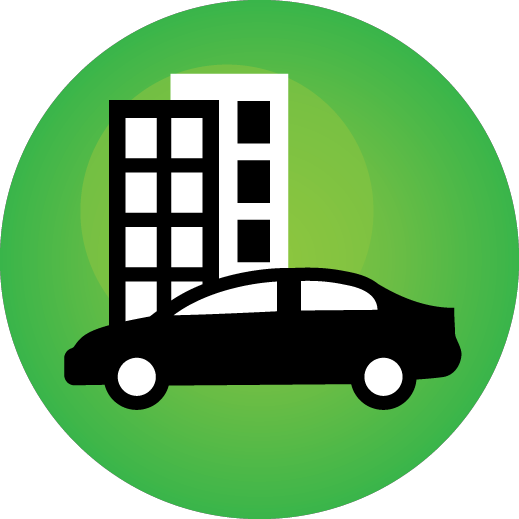 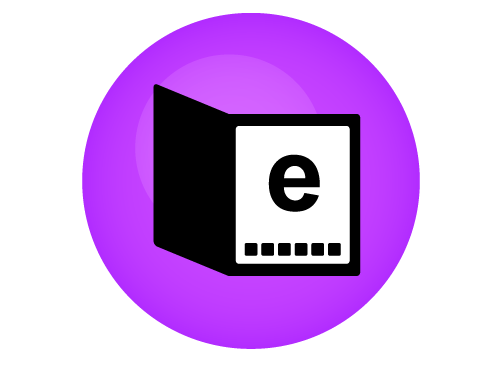 Greater expectations
Robustness and stability
Developing large-scale testing program, e.g. for consumer electronics
Performance
User expectations higher due to native apps
Interoperability
Phones, tablets, televisions, automobiles, ebooks, …
Capability
APIs for access to device capabilities, distribution, monetization, etc.
Implications for Cloud
The Web is an underlying platform for much of the Cloud
Cloud supports computing
Personal computing is the Web
Cloud is impacted by what the Web is; namely
Apps
Video
Books
Entertainment
Automotive Infotainment
And industry computing is also the Web…
Web and Cloud go hand in hand
Open Web Platform impacts cloud requirements
Significant parts of the cloud (e.g. PaaS, SaaS) live on the Web
The platform for consumers 
Business platform for industry
Interleave consumer and professional behavior
Lessons from Web standardization
Royalty-free standards and cohesive architectures are the keys to interoperability and a thriving ecosystem
The cloud can expand more rapidly than its current pace
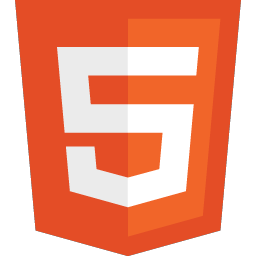 Key to success of Web community:Build on open standards
Due process, cooperation, broad consensus, transparency
Multi-stakeholder participation
Address use cases for diverse use cases
For social issues such as privacy you need all players
Web is global; need international participation
Longevity
Ensure humanity’s knowledge remains available long into the future
Specifications are freely available
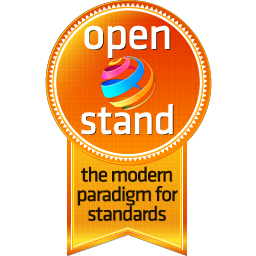 Web and Cloud both large economic forces
Web/Internet
McKinsey 2011: Almost $8 trillion exchange hands annually in e-commerce
… and the Web is much more than e-commerce
Cloud
Gartner: “The public cloud services market is forecast to grow 19.6 percent in 2012 to total $109 billion worldwide.”
Forrester: “The SaaS software market will increase 25 percent in 2013 to $59 billion, a 25 percent increase. In 2014, the market is expected to total $75 billion.”
McKinsey 2013: “We estimate the total potential economic impact for cloud technology across sized applications could be $1.7 trillion to $6.2 trillion in 2025…”
Let’s look at that again
8 Trillion   v
100 Billion
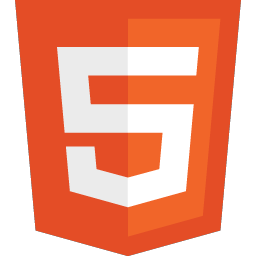 How did the Web reach that number?
We built on open standards
Universal architecture
Designed for all devices
Designed for all people
Implementable Royalty-Free
With a strong open source community
Universal architecture
World Wide Web is a global information space (URIs)
Design is universal, including provisions for access control
Universality makes sharing easy (when sharing is desired)
Don’t satisfy social requirements by introducing interop barriers
Global linkability gives powerful network effects
Silos lower value
Global interoperability increases value to all
Designed for all devices
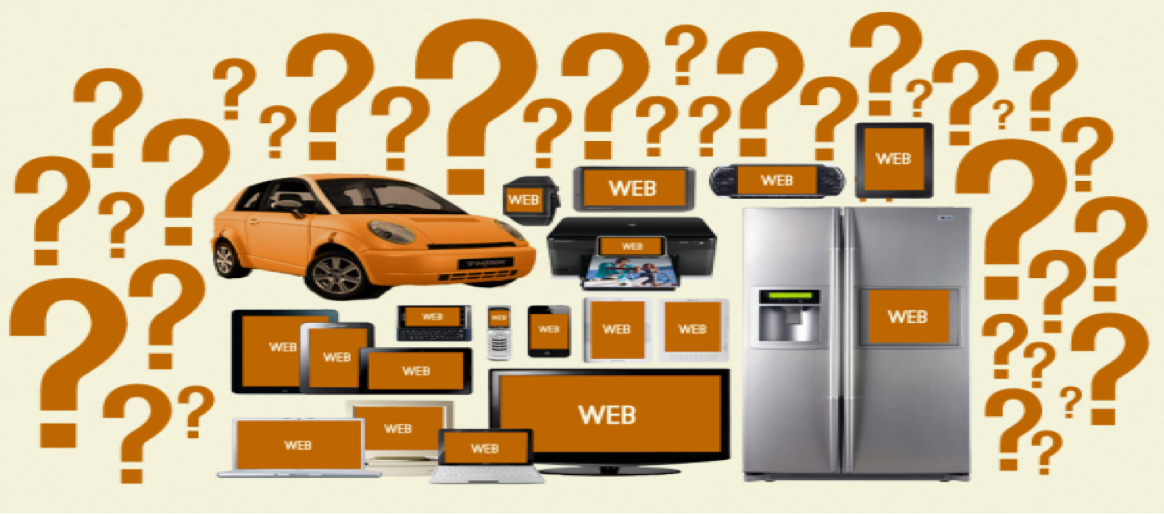 Image: Brad Frost
Designed for all people
Accessibility
Multilingual
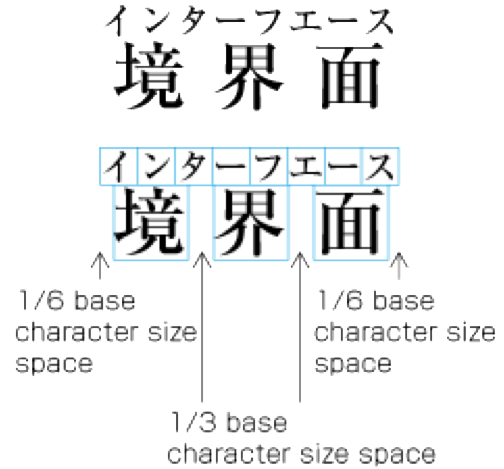 Diverse classes of Web software
Browsers
Authoring tools
Servers
(HTML) mail clients
Converters
Word processor save as, …

Search engines
Mobile operating systems 
Tizen, FirefoxOS, …
Assistive technologies
Important for accessibility
Future software we don’t know about!
Implementable Royalty-Free
Royalty-Free Web from the start
From CERN’s original declaration
W3C’s RF Patent Policy
Royalty-Free standard platform levels playing field
Infrastructure that the entire planet will use cannot be proprietary
Level playing field fosters innovation
Supports all software models (closed, open source)
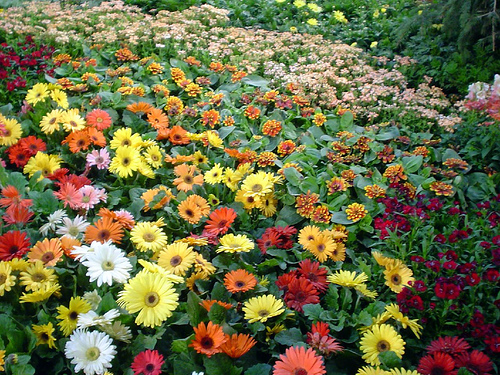 Strong open source community
Apache leading Web server
Webkit used in numerous browsers
Many others
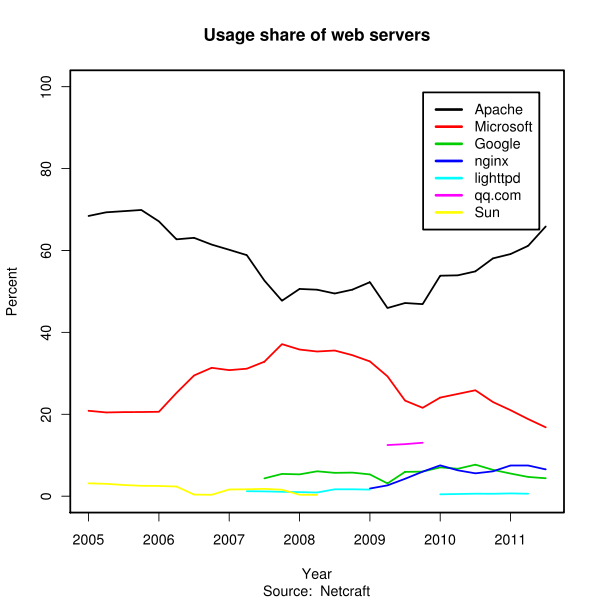 Factors holding back cloud adoption
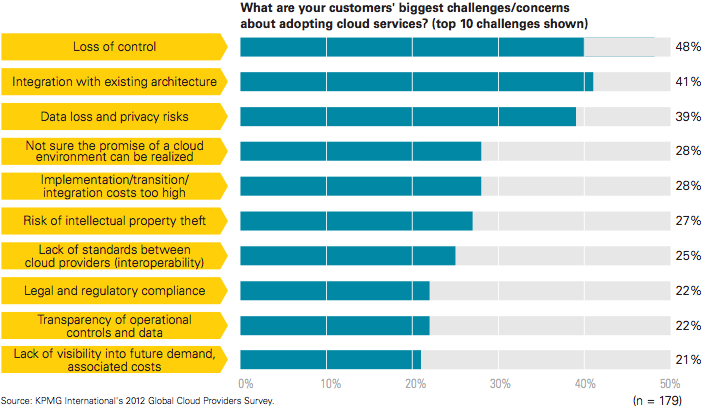 “lack of standards between cloud providers (interoperability)”
Source: “Breaking through the cloud adoption barriers,” KPMG, February 2013
What are we hearing about Cloud standards?
Not the right time
Market too young
People haven’t agreed what to standardize
Moving too fast
Not the right place
Too many cloud standards organizations
Not necessary
Open source projects are replacing standards
Cohesive focus on Web standards in 5 years
1989: Web invented
1991: Web software available via FTP
1994: HTML standardization starts at IETF in September (through 1995)
1994: W3C launched
1996: CSS 1 Recommendation
1996: Portable Network Graphics (PNG) Recommendation
1997: HTML 3.2 Recommendation
Market too young for standardization?
1950s: Underlying concepts for cloud formulated
1960s-1990s: Time-sharing of resources
1990s: Web provides abstraction layer above hardware; VPN, ASPs
2006: Amazon Web Service
2008: Eucalyptus open source platform for private clouds
Source: Wikipedia
People haven’t agreed what to standardize
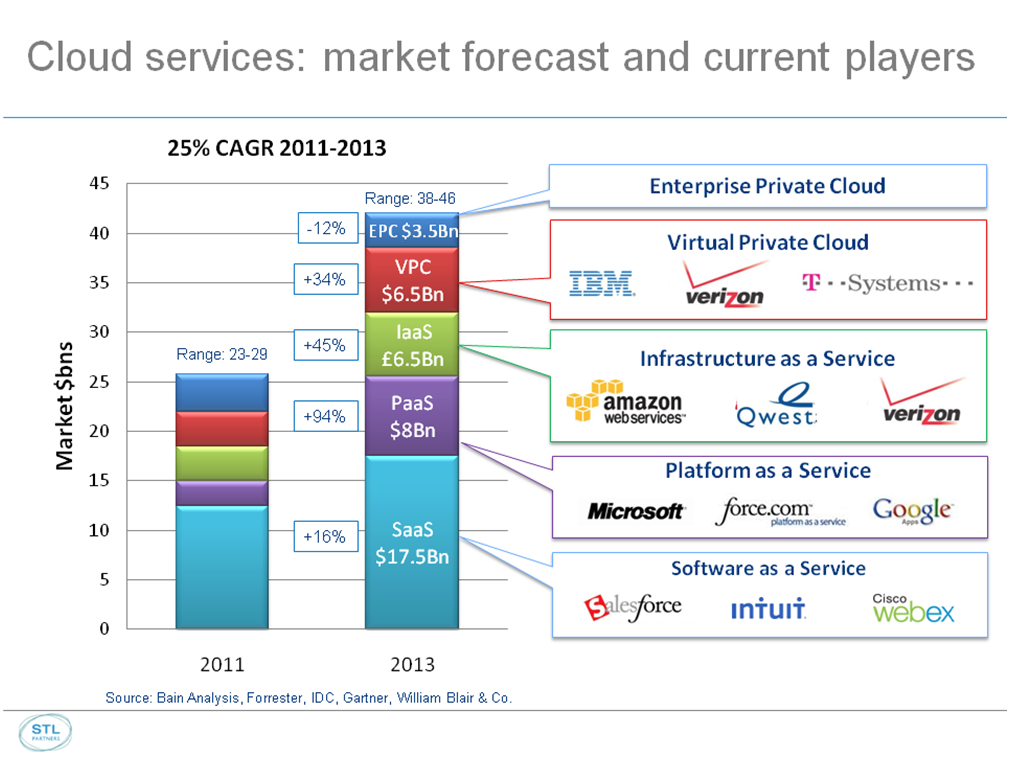 Source: Telco 2.0 Research
The consequence: silos are getting deeper
IT innovation truly is continuous
But that does not conflict with standardization
A stable base is required to facilitate the next level of innovation
Solution
Welcome innovation
Stabilize technology at the right time
Agile process to build consensus, get implementation experience
Standardize a fast-moving market by also welcoming innovation
W3C Approach
Working Groups
Workshops (targeting industry requirements)
Member Submissions (candidate technology)
Community Groups (free, open to all)
Business Groups (target industry requirements)
Collaboration with other organizations
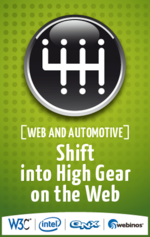 Community/Business Group Growth
Several CG specs now on Standards Track
What are we hearing about Cloud standards?
Not the right time
Market too young
People haven’t agreed what to standardize
Moving too fast
Not the right place
Too many cloud standards organizations
Not necessary
Open source projects are replacing standards
Not the right place: too many stds orgs
DMTF
ETSI
GICTF
ISO
ITU
NIST
OGF
OMG
OCC
OASIS
SNIA
CSA
TOC
ARTS
TM Forum
More at cloud-standards.org
Cloud community needs to fix this
Not necessary: open source replaces stds
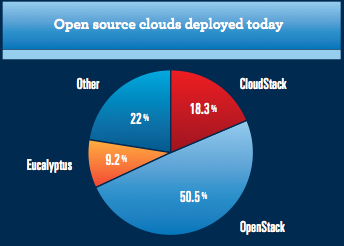 Source: “The State of the Open Source Cloud 2012”, Zenoss, October 2012
Open Stack thriving
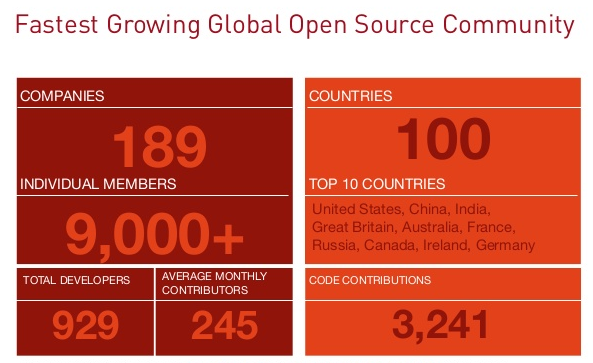 Source: State of the Stack, Randy Bias, April 2013
Market still seeking open standards
What drove you to make the decision to migrate to an open source cloud?
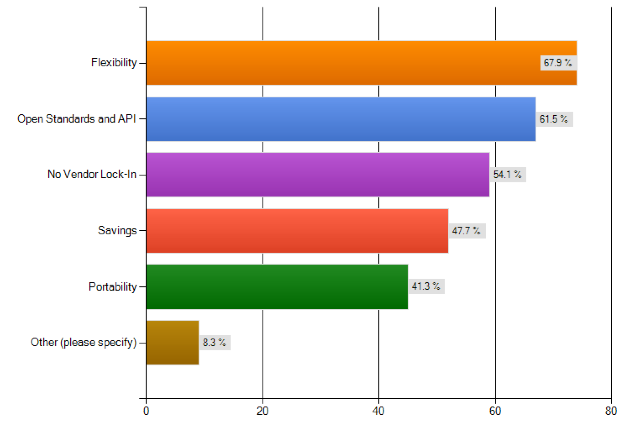 Source: “The State of the Open Source Cloud 2012”, Zenoss, October 2012
Does open source substitute for standards?
Gartner: “Don't assume that "open source" equates to open standards, broad interoperability and freedom from commercial interests. In reality, OpenStack is dominated by vendor interests, where they want customers to adopt their own offerings, potentially to include proprietary lock-in. “
Popular open source can still fragment
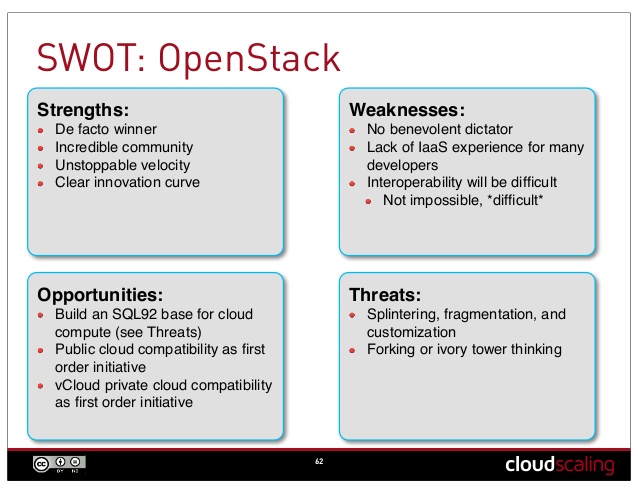 Source: State of the Stack, Randy Bias, April 2013
Why might Open Source fragment?
Vendors make different choices for different business goals
Design choices based on devices supported
Open source reduces barriers to entry
Which brings in more players and diversity
Which perversely creates more choices and fragmentation
Unless there is also a standard
What standards give you that OSS does not
Consensus agreements
Horizontal review (security, privacy, device independence, accessibility, internationalization)
Clear patent licensing commitments
Longevity
Government recognition
A rich ecosystem with interoperability testing, validation, documentation, training
Web and Cloud go hand in hand
Open Web Platform drives cloud requirements
Significant parts of the cloud (e.g. PaaS, SaaS) live on the Web
The platform for consumers
Business platform for industry
Interleave consumer and professional behavior
Lessons from Web standardization
Royalty-free standards and cohesive architectures are the keys to interoperability and a thriving ecosystem
The cloud can expand more rapidly than its current pace
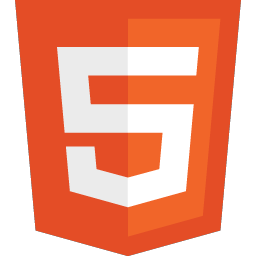 Call to action: help the Cloud further thrive
Consensus agreement on cohesive architecture(s)
Royalty-Free open standards driven by small number of bodies
What this will enable
Sharing
Data portability (when desired)
Integration with existing services
Metrics
Easier to determine compliance
Innovation around analytics
Path for innovation


Trust
Transparency
Competition for trust
Lower costs
More competition
Interoperability through freely available published standards
Growth for the Cloud industry
Distinction by service, not silo
Price
Quality of service
Additional capabilities
Open standards compliance
The time has come
Royalty-Free Standards
For 
Cohesive Cloud Architecture